Сценарий практикума для педагогов:«Как предупредить буллинг в классе»
Педагог-психолог 
МОУ Песоченской СОШ
Цветкова Ирина Александровна
Март 2021
Как предупредить буллинг в классе
Перед вами сценарий практикума для педагогов, чтобы они могли предупредить травлю в детском коллективе. Вы можете пригласить педагога-психолога провести практикум, а можете организовать его сами. 
        В сценарии — 5 этапов: мини-лекция, проблемная дискуссия, обсуждение и два практических задания для педагогов. 
         К мероприятию есть дополнительные материалы: карточки, образец анкеты, памятка и шпаргалка.
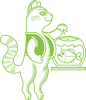 Участники:Классные руководители;
     Учителя-предметники;
     Заместитель директора по УВР и ВР;
     Социальный педагог
Оборудование:Доска, маркеры, канцтовары
Время:60 мин
Цель:
Сформировать у педагогов компетенции в сфере психологического здоровья, стратегии работы, чтобы преодолеть буллинг
Этап 1. Мини-лекция
Цель: актуализировать проблему буллинга и его последствия.
Тайминг: 10 минут
По оценкам европейских исследователей, в роли жертвы травли в разные периоды школьной жизни побывали до 50 % детей. 
       Буллинг — это вид группового эмоционального и (или) физического насилия. Обычно это проявляется тогда, когда над ребенком насмехаются, издеваются, подчеркнуто игнорируют, оскорбляют, унижают, толкают, бьют, удерживают силой, отнимают, прячут и портят личные вещи. Формы данного поведения используются деструктивным лидером при поддержке группы и носят регулярный характер.
Проблемные вопросы для обсуждения:
Может ли учитель решать проблему буллинга в классе?
Какие главные последствия буллинга вы можете выделить для его участников?
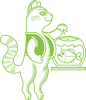 Этап 2. Проблемная дискуссия «Правда и мифы о буллинге»
Цель: сформировать адекватную позицию на проявление ситуации буллинга в классе.
Тайминг: 15 минут
Утверждения для дискуссии:
Участниками буллинга становятся только дети из социально-неблагополучных семей.
Буллинг может возникнуть только у некомпетентных педагогов.
На проблеме буллинга лучше не заострять внимание, так как он проходит со временем.
Ответственность за буллинг лежит на педагоге-психологе.
Этап 3. Практическое задание «Отличия буллинга»
Цель: помочь педагогам осознать признаки буллинга.
Тайминг: 15 минут
Ситуация 1.
Ситуация 2.
Ситуация 3.
Ситуация 4.
Карточки для педагогов «Четыре проблемные ситуации»
Карточки для педагогов «Четыре проблемные ситуации»
Проблемная ситуация № 1. Описана проблема непопулярного ребенка в классе, у которого мало друзей, с ним мало взаимодействуют. Ребенок эмоционально переживает. Проявлений насилия в адрес ребенка нет.
Проблемная ситуация № 2. Рассматривается ситуация возникновения и развития конфликта в группе. Дети ругаются, выясняют отношения, дерутся. Каждая сторона в равной степени имеет право отстаивать свои интересы и потребности. При буллинге проявляется превосходство одной стороны над другой.
Проблемная ситуация № 3. Имеет место проблема с проявлением агрессивного поведения конкретного ребенка. Ребенок обижает других, однако другие дети не поддерживают его агрессивное поведение, осуждают действия, выражают сочувствие пострадавшему.
Проблемная ситуация № 4. Рассматривается ситуация, где девочка требует особого отношения к себе, а недовольство детей рассматривает не корректно.
             Порекомендуйте педагогам проводить диагностику ситуации буллинга с помощью анкеты Кривцовой С.В. для учеников, родителей, чтобы сравнить ответы.
Анкета
Этап 4. Обсуждение «Ответственность в ситуации буллинга».
Цель: акцентировать внимание педагогов на проблеме ответственности в ситуации буллинга.
Тайминг: 10 минут
Этап 5. Практическое задание «Правила класса».
Цель: обсудить и разработать перечень правил общения в классе.
Тайминг: 10 минут
Обратная связь
Пять основных признаков буллинга
Спасибо за внимание!